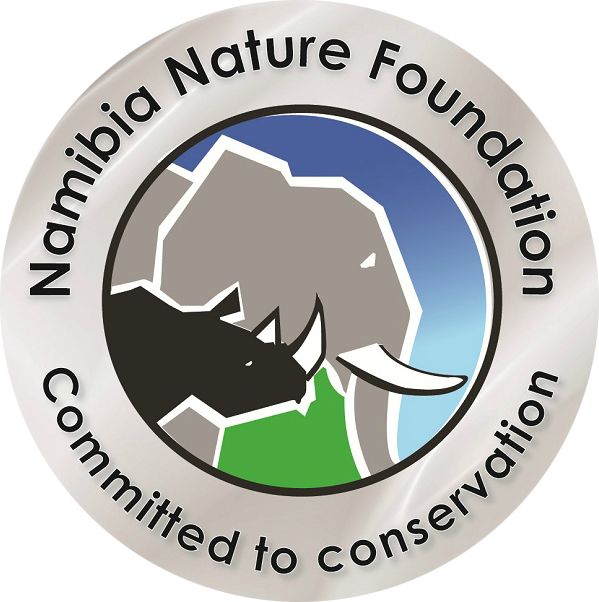 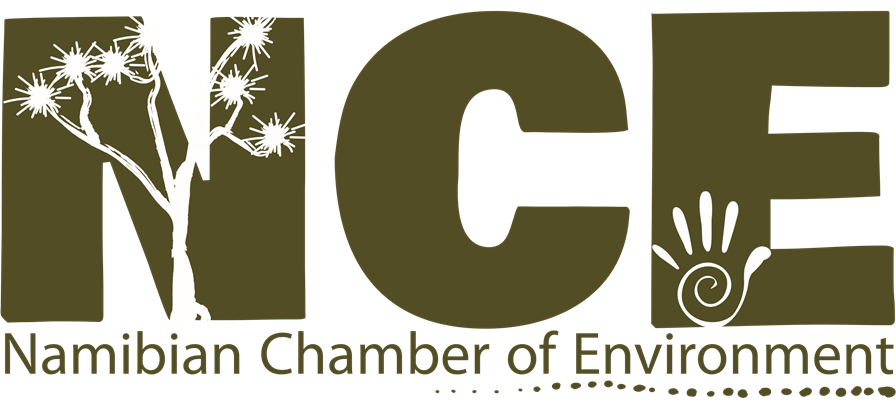 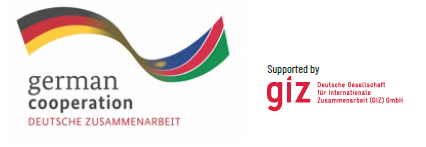 Bush Dialogue
Angus Middleton
Namibia Nature Foundation
Background
Bush encroachment and the use of the biomass has created a multi-sectoral and cross-disciplinary industry. 
The economic potential, scale and nature of the bush encroachment problem requires multi-sectoral collaboration and coordination.
Dialogue platform to bring together relevant ministries, civil society, and private sector to navigate the complex and multi-disciplinary problem within Namibia and beyond.
Background (continued)
Aims: 
Enhance information sharing between different actors of the biomass sector
Encourage the exchange of knowledge and best practices
Coordinate activities and research
Develop appropriate knowledge materials and products, as well as information systems 
Addresses Strategic Objective 6 of the National Strategy for the Sustainable Management of Bush Resources and contributes to the achievement of Outcome 10.
Activities of the Dialogue Platform
Priorities for the dialogue platform were defined during a stakeholder workshop. The main areas of strategic interest were suggested to be:
The influence of bush control on soil organic carbon.
The impact of different harvesting methods on the environment, economy and people to develop best practices.
The future coordination of the sector beyond the GIZ BCBU project. 
Monitoring and evaluation of bush resources and the biomass sector.
Activities of the Dialogue Platform (continued)
A dialogue campaign was designed to raise awareness and collect different perspectives of key stakeholders and the general public on four main topics:
4
3
1
2
Who needs to act for the sector?
How do we achieve a balance on climate change when upscaling bush control?
Do we know what bush encroachment is?
What should we do with our bush biomass?
Future Topics
There are so many more emerging and interesting discussions within the biomass sector that can unlock new partnerships and opportunities. 
There are opportunities to look at:
The use of chemicals in bush control. 
Availability of bush biomass in the long term under increasing interest by different sectors.
Financing bush control.
Securing investments for research and development and value addition for bush-based products.
Regional dialogue around bush encroachment and biomass use. 
Establishing research priorities to determine long-term impact of bush control and the achievement of restoration targets.
Tim Brunauer